Kwaliteitszorg
Les 4
Lesprogramma
Behandelen thema 18.4 en 18.5
Schoolinspectie opdracht uitvoeren
18.4 Eigen rol
Tip 1: Werk methodisch
Tip 2: Houdt je kennis en vaardigheden bij
Tip 3: Vraag feedback
Tip 4: Wees duidelijk naar cliënten
Tip 5: Check of cliënten tevreden zijn
Tip 6: stem af met collega’s
Tip 7: Signaleer en bespreek verbeterpunten
18.5 verdieping: PDCA cyclus
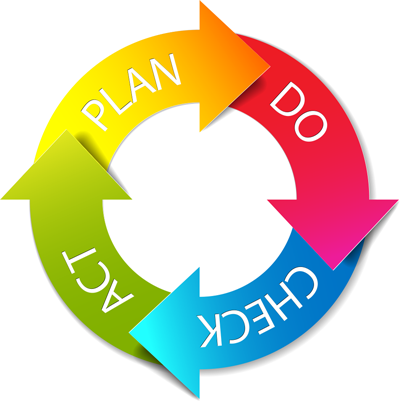 Een instrument dat helpt bij de systematische kwaliteitszorg is de PDCA-cyclus van William Deming.

Plan:
In deze fase maak je een plan om een verbeterpunt aan te pakken. Het plan is zo concreet mogelijk
Do:
Je voert het plan uit
Check:
Je evalueert of de verbetering het effect heeft dat je wilt. Zo niet bijstellen.
Act:
Je voert nu het bijgestelde plan uit
Opdracht
Onderzoek jouw school 








Zie opdracht wiki lesweek 4
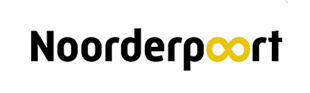 Nabespreken opdracht school inspectie
Vragen per groepje

Welke voorzieningen hebben jullie geïnspecteerd?
Hoe hebben jullie de voorzieningen beoordeeld? Welke criteria?
Was iedereen in het groepje het eens met de beoordeling?
Hoe worden zorginstellingen geïnspecteerd volgens jullie?